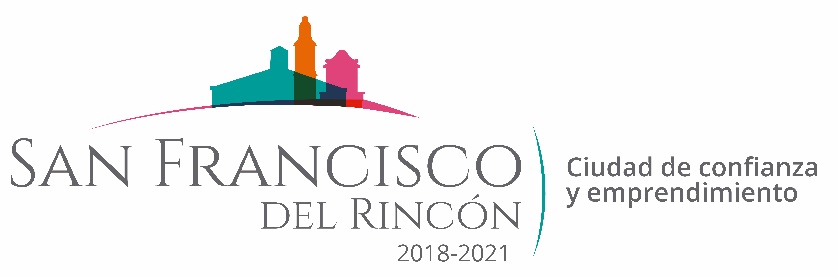 REPORTE MES DE ENERO
MAQUINARIA
REVESTIMIENTO CON POLVILLO EN LA COMUNIDAD LA GLORIA
FECHA TERMINO
CANTIDAD
UNIDAD
CONCEPTO
FECHA INICIO
M2
M2
08/01/2020
14/01/2020
CALLE VICENTE GUZMAN
CALLE RIO LERMA
1,800
975
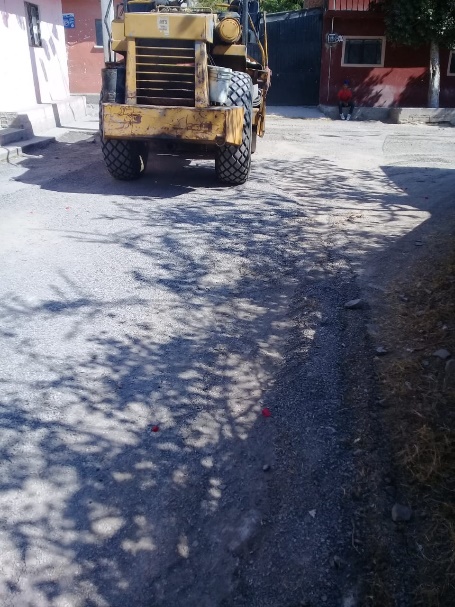 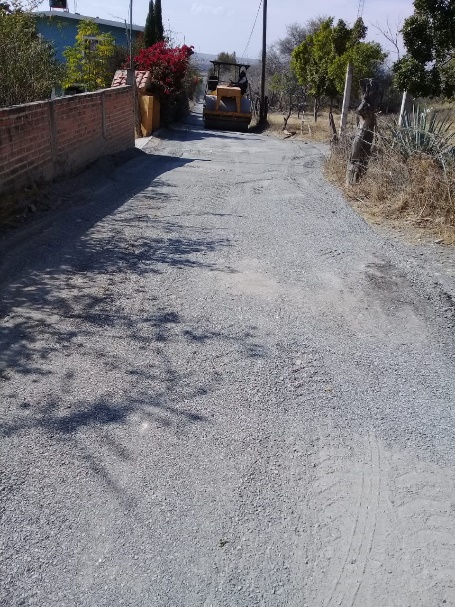 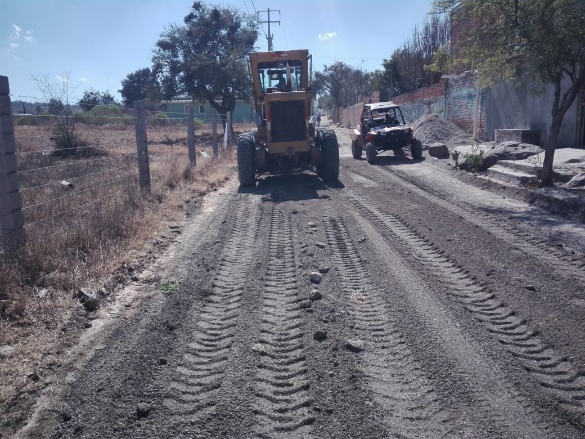 CALLE RIO LERMA
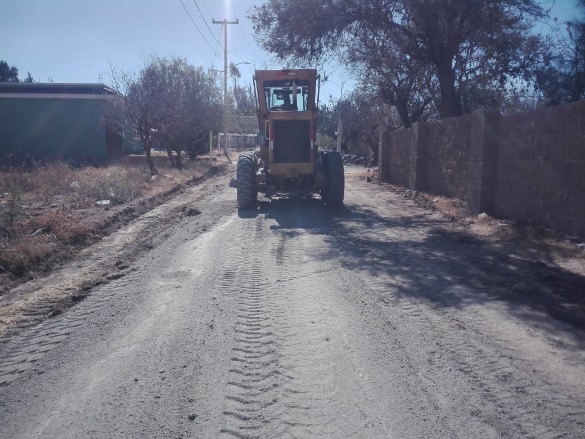 CALLE VICENTE GUZMAN